Beste ath 4.
Programma aankomende 2 lessen	.
Les 1: periodetoerekeningsstelsel. (50 tm 53)
Les 2: periodetoerekeningsstelsel en de balans (tm opgave 58)
Hoofdstuk 3:
2 manieren van administreren (eigenlijk maar 1, maar ach we doen net alsof)
Het kasstelsel: waar we tot nu toe mee hebben gewerkt
Administratie op basis van ontvangsten en uitgaven: cq alles wat leidt tot een verandering van de liquide middelen.
Voordeel: eenvoud.
Voordeel: controle of ontvangsten en uitgaven worden gebruikt voor afgesproken doelen. Vergelijken ontvangsten-uitgaven met begroting ontvangsten-uitgaven.
Nadeel: kosten die niet leiden tot uitgaven worden niet geadministreerd. (cq, kasstelsel niet handig voor beoordelen vermogenspositie).
Bekendste voorbeeld?
Afschrijving.
Kasstelsel: wanneer onhandig/gebrekkig.
Als een organisatie (veel) vaste activa bezit.
Tenslotte vaste activa  afschrijving  niet gedocumenteerd in kasstelsel.
Als er veel overlopende posten zijn:
Vooruit betaalde bedragen. (bezit)	 toekomst leidt dit tot minder uitgaven (want gedeelte heb je al betaald).
Vooruit ontvangen bedragen. (schuld)  toekomst leidt dit tot minder ontvangsten (want gedeelte heb je al ontvangen).
Nog te ontvangen bedragen. (bezit)  toekomst leidt dit tot meer ontvangsten (want gedeelte moet je nog ontvangen).
Nog te betalen bedragen. (Schuld)  toekomst leidt dit tot meer uitgaven (want gedeelte moet je nog betalen).
Het periodetoerekeningsstelsel.
Het kasstelsel was?
Administratie op basis van ontvangsten/uitgaven.
Het periodetoerekeningsstelsel is?
Administratie op basis van ontvangsten/uitgaven en baten/lasten.
Waarbij de baten/lasten worden toegerekend aan een de periode waar ze feitelijk betrekking op hebben ongeacht of dit heeft geleidt tot betaling.
Voorbeeld:
Op 31 december 2017 is Tijn vuurwerk aan het afsteken (als de man die hij is)
Normaal mag dat vanaf 18:00, Tijn doet dit vanaf 13:00.
Tijn komt een politieagent tegen die hem waarschuwt te stoppen met vuurwerk afsteken
3 uur later komt hij dezelfde politieagent tegen, en krijgt hij een boete.
Deze boete betaald Tijn 3 weken later wanneer deze in de post binnenkomt.

De boete = lasten/kosten
Deze boete = lasten/kosten voor 2017
Ook al vind de betaling pas in 2018 plaats
Maak opgave 50 en 51
10
9
8
5
6
7
4
3
1
2
14
13
11
15
12
15 minuten de tijd.
De stof voor vandaag is 50 tm 53
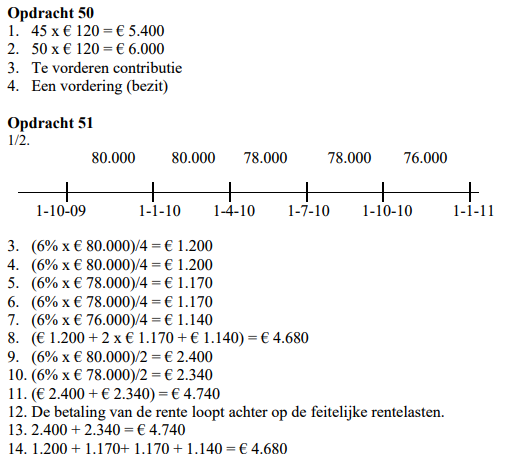 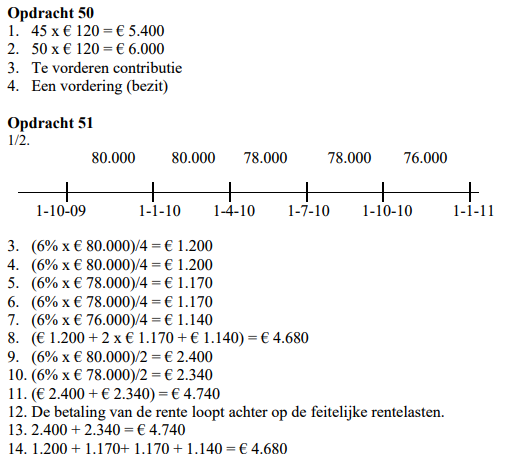 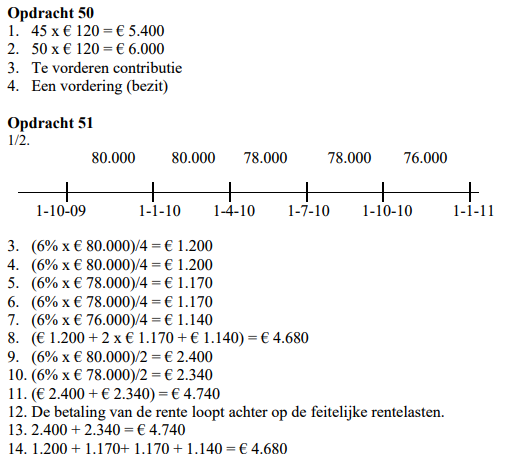 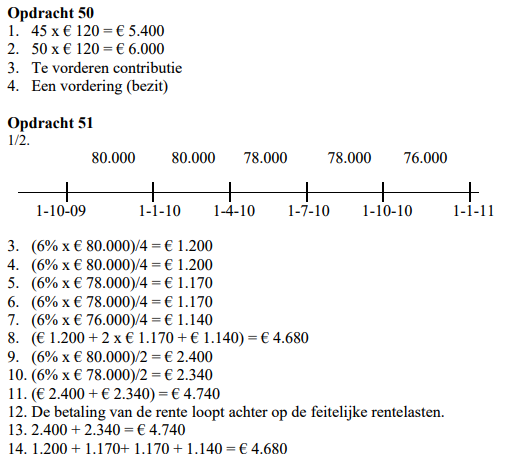 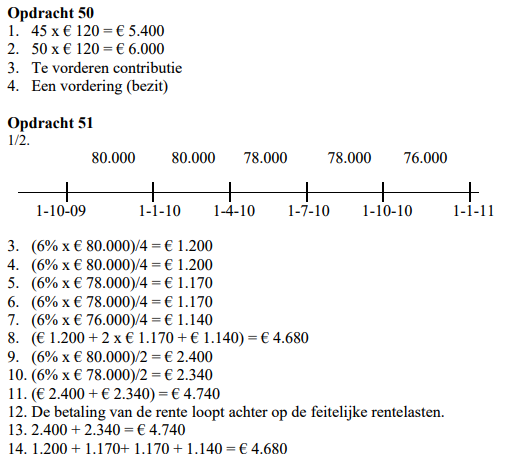 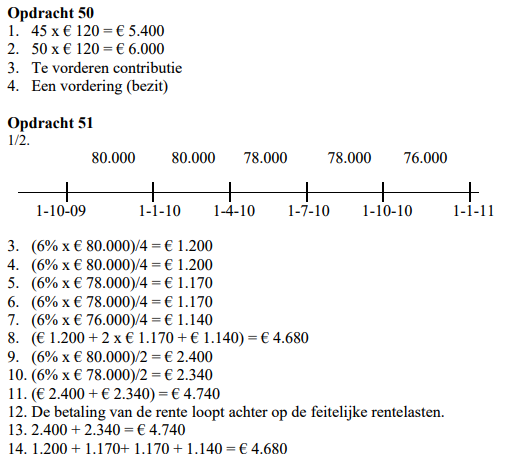 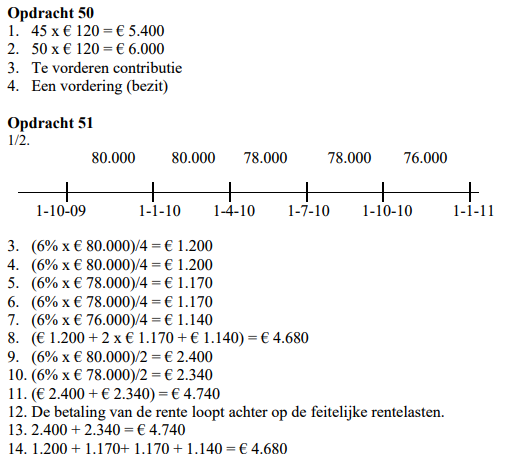 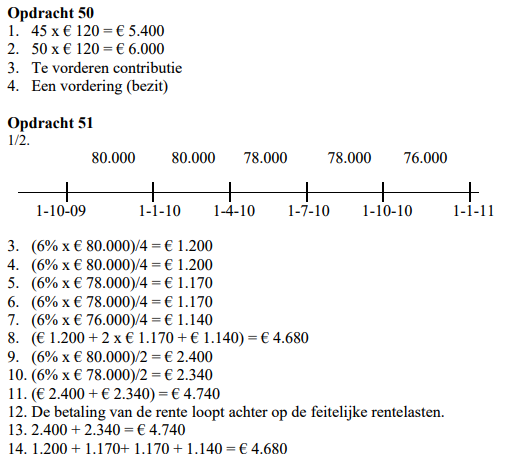 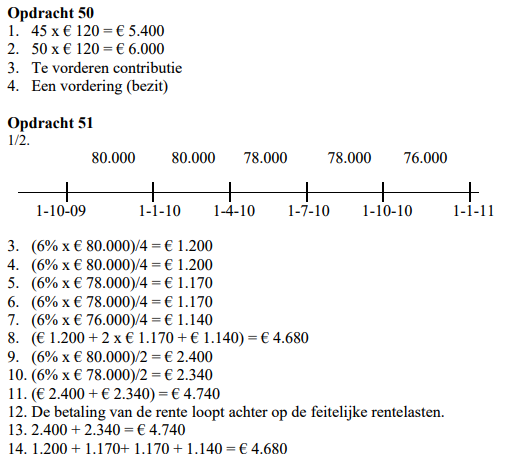 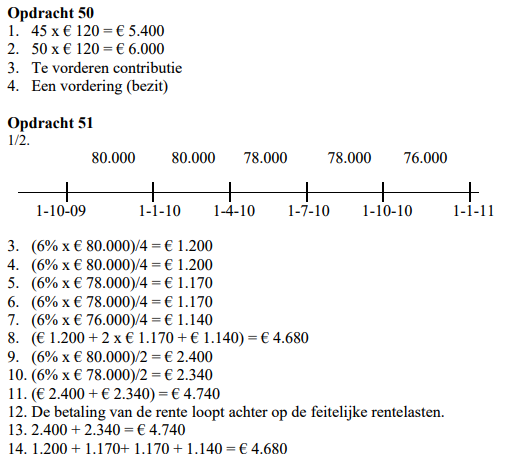 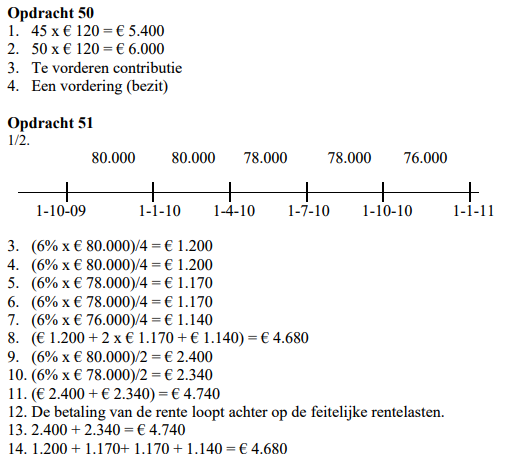 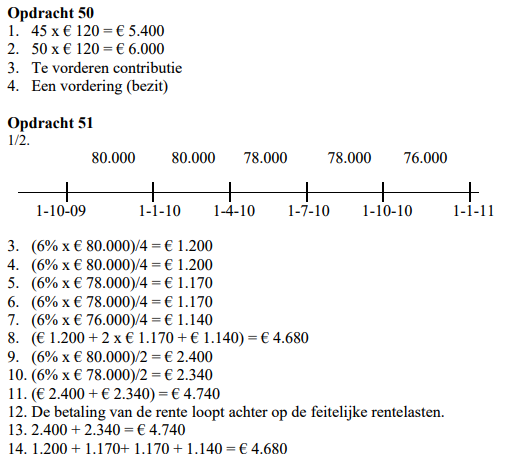 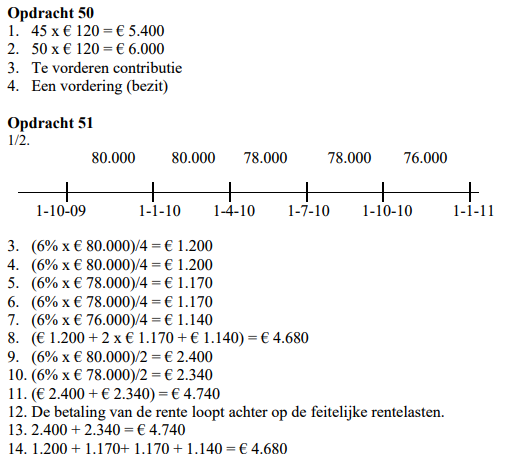 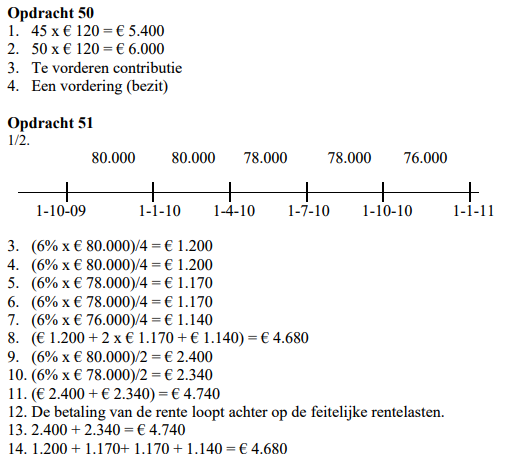 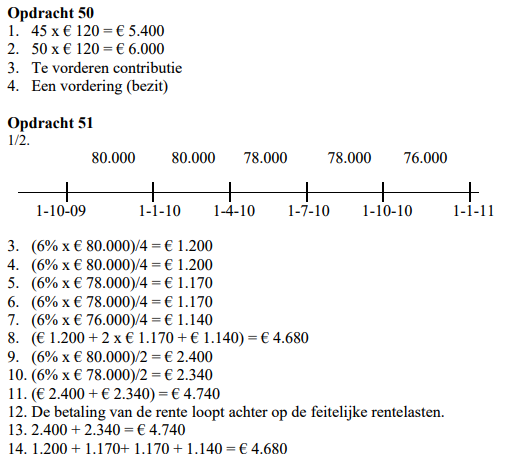 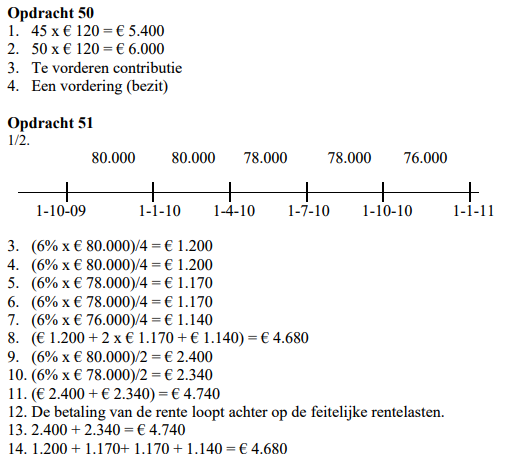 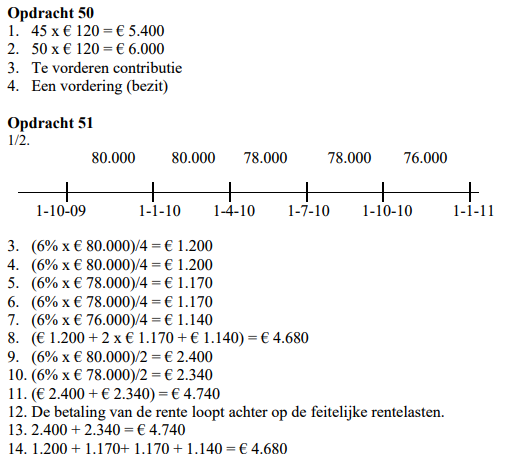 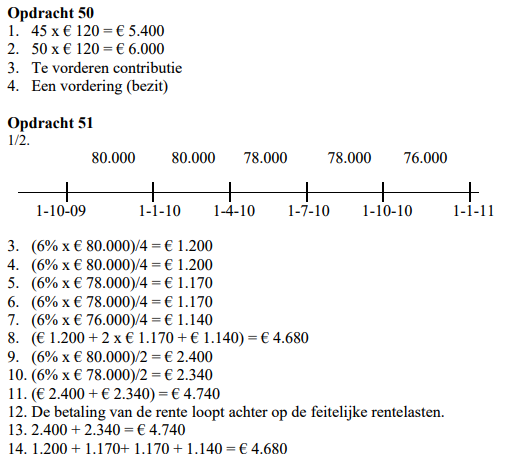 Belangrijk info! (daarom uitroepteken)
Onderaan bladzijde 70:
Maak een tijdlijn!, lukt dit nog niet altijd ga hiermee weer oefenen!
Baten-lasten moet je toerekenen aan de juiste periode 
Ontvangsten-uitgaven worden altijd geboekt in het jaar dat ze hebben plaatsgevonden.

Terug naar voorbeeld van Tijn.
De betaling van de boete vind plaats in 2018, dus dit wordt geboekt bij de ontvangsten-uitgaven van 2018.
Maak opgave 52 en 53.
10
9
8
5
6
7
4
3
1
2
14
13
11
15
12
15 minuten de tijd.
De stof voor vandaag is 50 tm 53
Hierna ben je klaar voor vandaag.
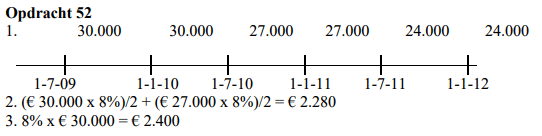 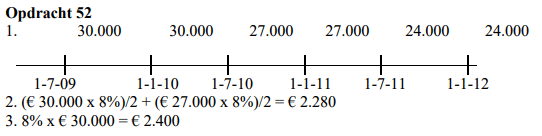 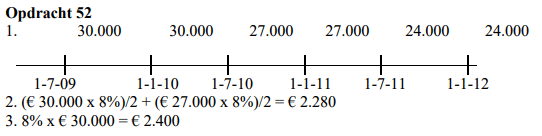 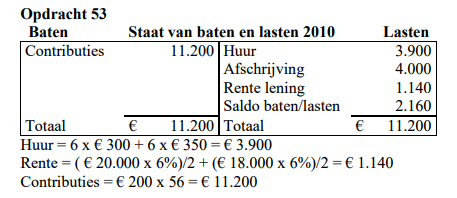 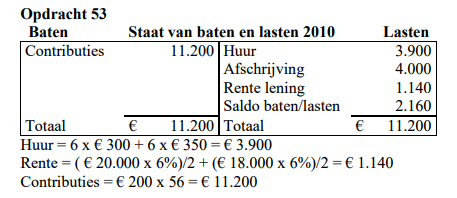 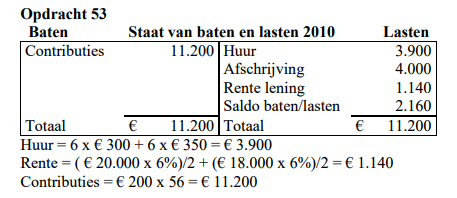 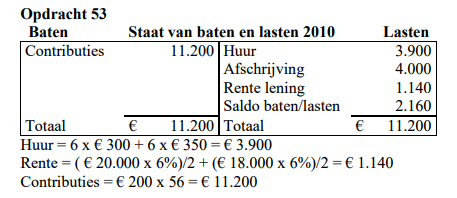 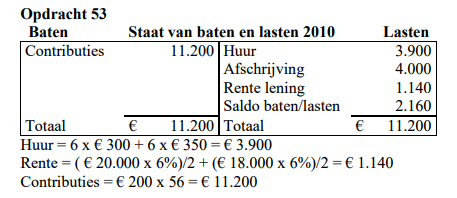 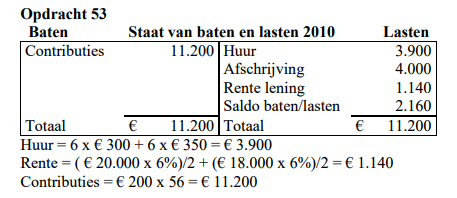 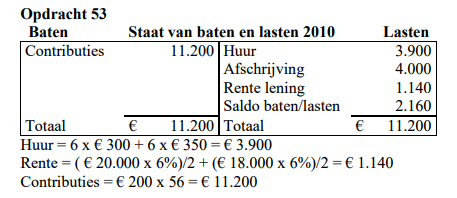 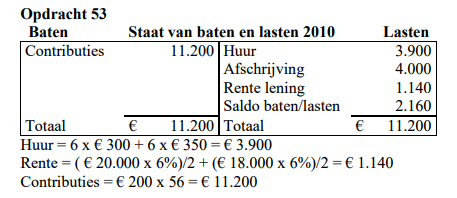 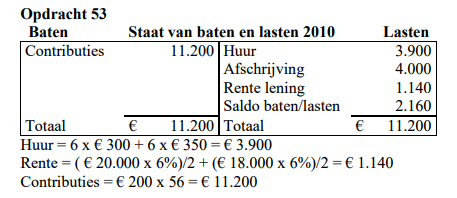 Startopdracht: opgave 54
10
9
8
5
6
7
4
3
1
2
14
13
11
15
12
5 minuten de tijd.
Stof voor vandaag is t/m 58 (alles wat niet afkomt wordt huiswerk).
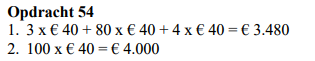 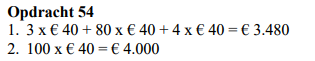 Het periodetoerekeningsstelsel
Onderscheid gemaakt tussen baten/lasten en ontvangsten/uitgaven.
Vaak hebben deze een verband.
Baten (contributie) leiden tot ontvangsten (ontvangen contributie)
Lasten (huur) leiden tot uitgaven (betaalde huur)
Wanneer wordt het vervelend: als deze niet precies op elkaar aansluiten (500 huur, waarvan 400 betaald).
Soms is er ook geen verband.
Afschrijving (lasten)  nooit uitgaven.
Aflossing (uitgaven)  nooit lasten.
Maak opgave 55 en 56.
10
9
8
5
6
7
4
3
1
2
14
13
11
15
12
15 minuten de tijd.
Stof voor vandaag is t/m 58 (alles wat niet afkomt wordt huiswerk).
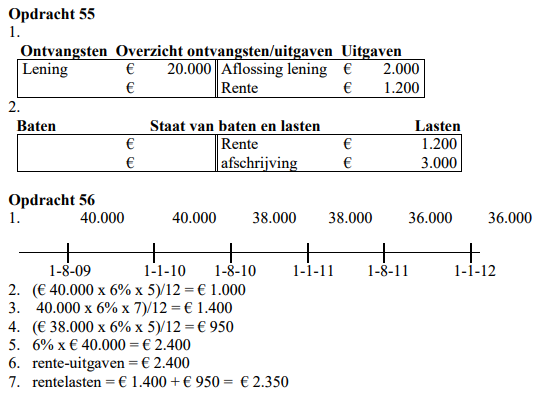 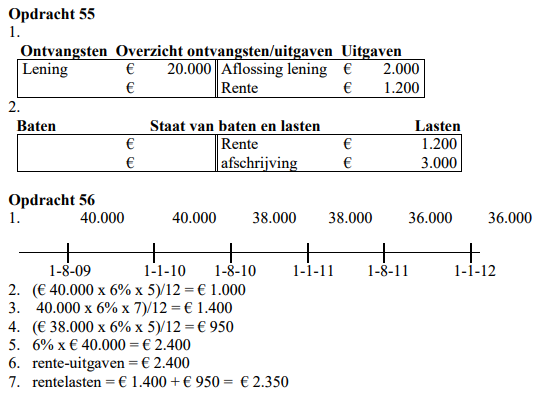 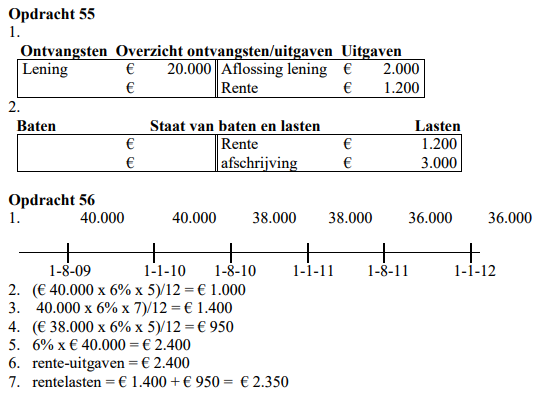 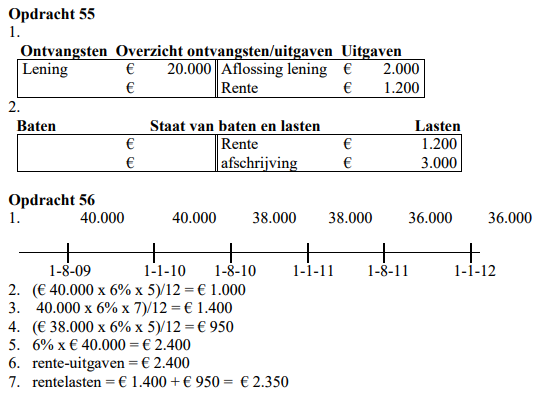 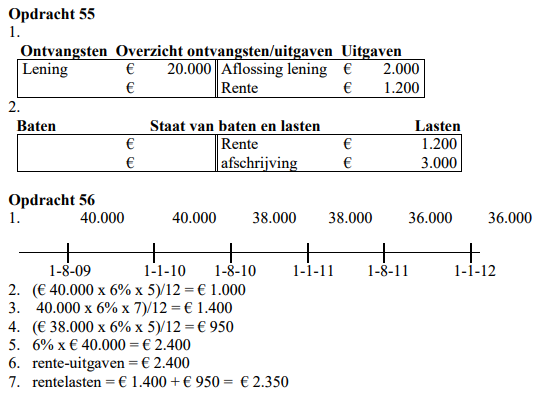 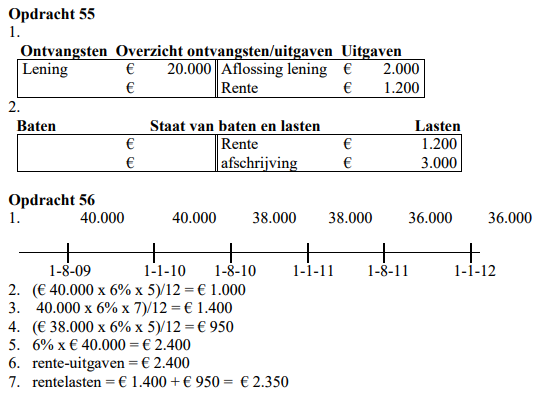 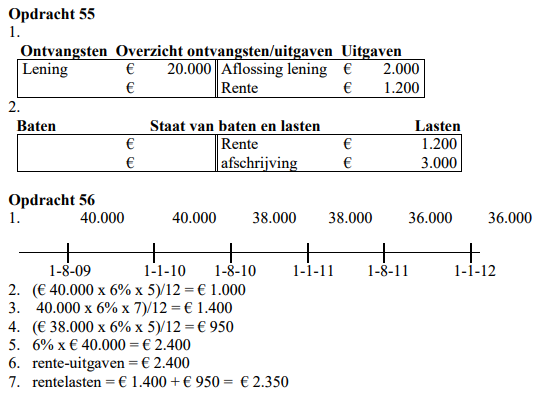 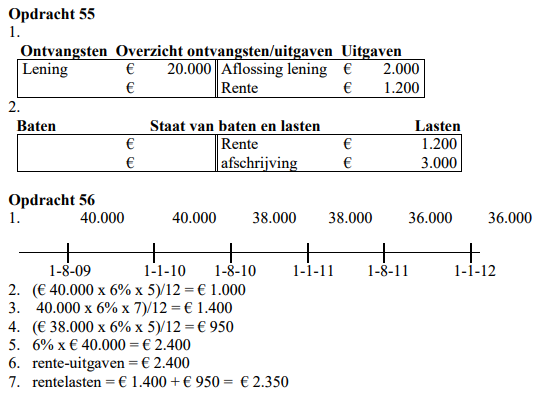 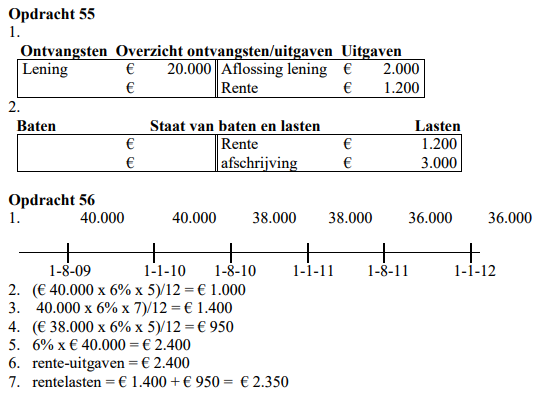 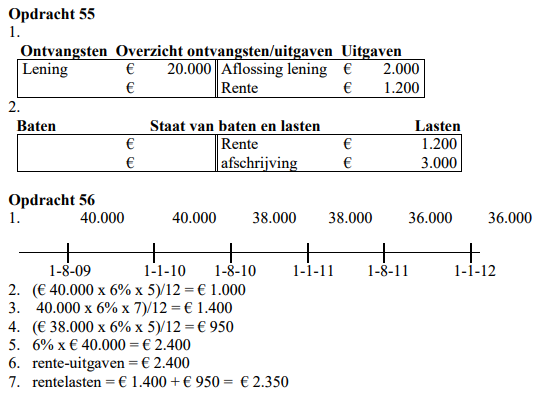 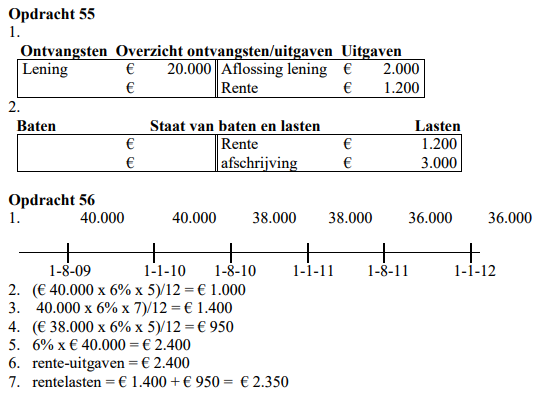 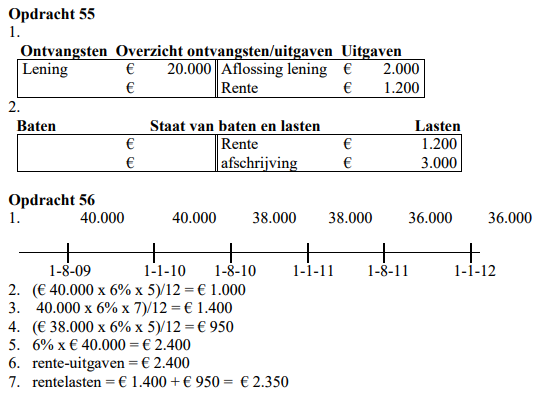 Periodetoerekeningsstelsel en de balans.
Kasstelsel  ontvangsten uitgaven  alleen ontvangsten uitgaven veranderen de balans.
Periodetoerekeningsstelsel  ontvangsten uitgaven en baten lasten  zowel ontvangsten als uitgaven als baten lasten veranderen de balans.
Maak opgave 57.
10
9
8
5
6
7
4
3
1
2
14
13
11
15
12
10 minuten de tijd.
Stof voor vandaag is t/m 58 (alles wat niet afkomt wordt huiswerk).
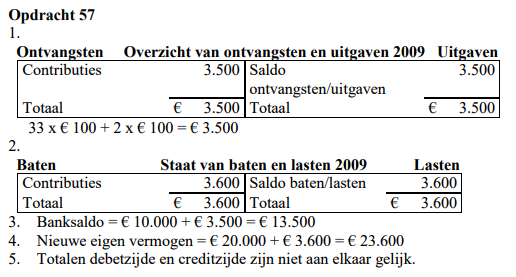 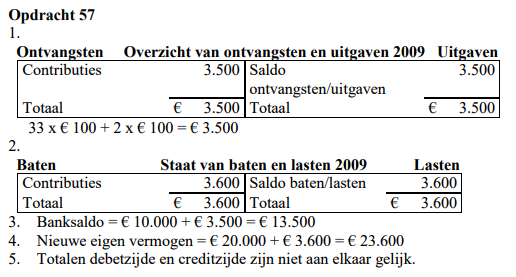 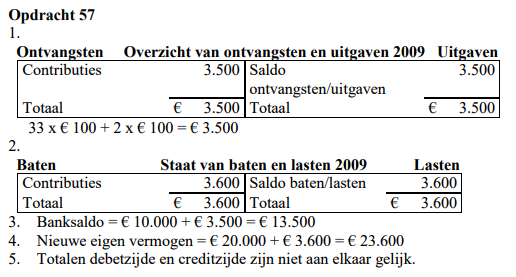 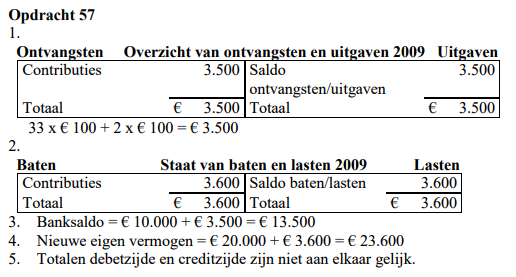 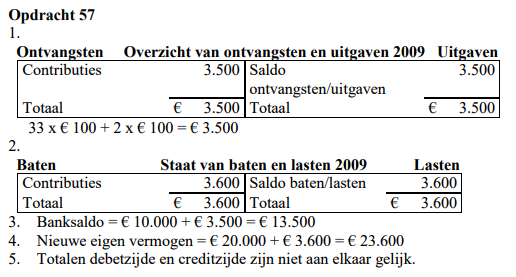 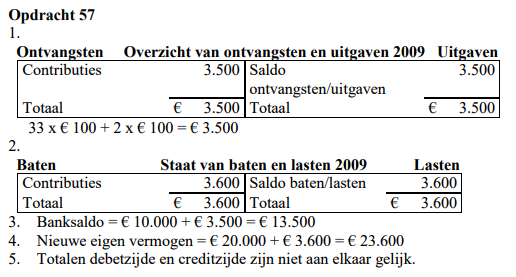 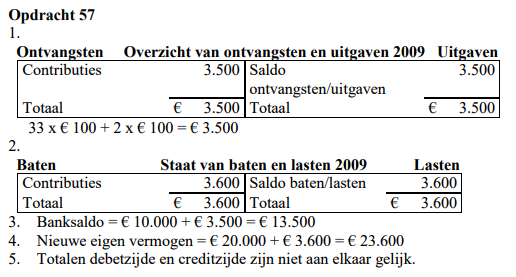 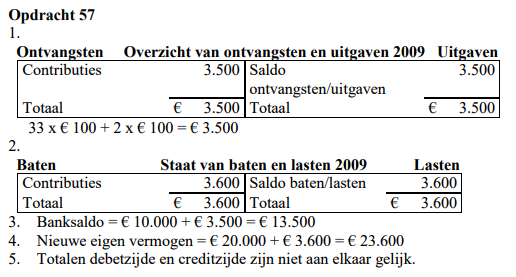 Er ontstaat overlopende posten
Zichtbaar onderaan bladzijde 74, er ontstaan overlopende posten
In dit geval: vooruit ontvangen contributie en te vorderen contributie.
Restant van de les: opgave 58 maken, bespreken we begin volgende les na.